Deadly Justice, Ch 11Cancelled death dates
Feb 21, 2022
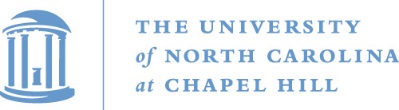 Baumgartner, POLI 203, Spring 2022
1
The Pennsylvania Situation…
See your book, pp. 227 ff.
1995 special session of the PA legislature, after the election of Tom Ridge as Governor.
Note: 1995 was the peak of the “tough on crime” period in the US, with “super-predator” rhetoric strong and Pres. Clinton enacting very harsh punishments, with bi-partisan support.
New law mandated that the Governor of PA “shall” issue a death warrant, a pardon, or a commutation for any inmate after 90 days following the state Supreme Court approval of the death sentence. If not, the Director of the Dept. of Corrections shall issue a warrant.
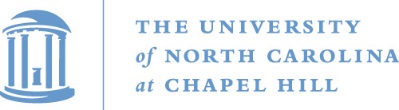 Baumgartner, POLI 203, Spring 2022
2
Pennsylvania (cont.)
But, inmates have the constitutional right to direct appeal to the Supreme Court after any state pronounces in favor of their execution. No state may carry out an execution without federal review.
That is, by law, PA issues a warrant for people who have not completed their constitutionally guaranteed direct appeals…
Also, beyond these direct appeals, inmates may have habeas appeals (that is, non-guaranteed ones, but still they can appeal for cause).
Since 1972, PA has NEVER carried out even a single execution on an inmate who did not volunteer: 3 executions, 425 individuals sentenced…
Let me show you some correspondence from the PA DOC to a few inmates and lawyers concerning plans to kill.
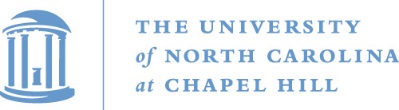 Baumgartner, POLI 203, Spring 2022
3
Cancelled death warrants
Florida execution list: http://www.dc.state.fl.us/ci/execlist.html 
Note the number of warrants per inmate executed: almost always more than one.
Pennsylvania, data used in the book
http://fbaum.unc.edu/books/DeadlyJustice/data.html 
Ohio: some scheduled out to 2025: https://deathpenaltyinfo.org/executions/upcoming-executions 
Texas pamphlet for crime victims: a “date may be set to induce an inmate to file the next appeal in a timely manner…” (p. 12)
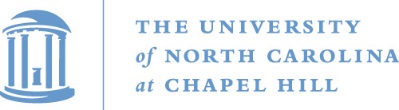 Baumgartner, POLI 203, Spring 2022
4
You can’t make this stuff up.(Presumably, you wouldn’t want to.)
First, we select a small number of people for the death penalty from among over 10,000 homicide offenders each year. Lately, we’ve been selecting about 20 per year; at the max, about 300, so somewhere near 98 to 99.9 percent of homicide offenders get a lesser punishment.
Second, that small group is not chosen among the most egregious offenders. (Not the “worst of the worst.”)
Third, 70 percent see their sentences overturned.
Fourth, some states don’t execute, or even schedule executions; others do (bad luck for those in the wrong state).
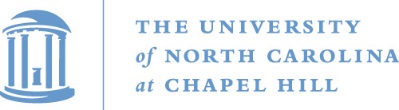 Baumgartner, POLI 203, Spring 2022
5
Can’t make this up (cont.)
Fifth, some of the states that never execute nonetheless set fictitious dates for the executions that won’t happen, and make the inmate file a request for clemency. Pennsylvania has this system.
Sixth, in those states that do execute, such as Texas or Florida, appeals go on to the very last second, with uncertainty about whether the execution will go forward.
Most warrants not carried out.
Most of those eventually executed had some warrants previously cancelled.
Several innocent people had death warrants…
Even when an executions is carried out, there is significant uncertainty right up through the last minute.
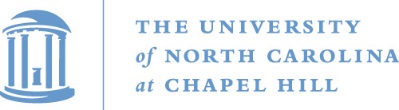 Baumgartner, POLI 203, Spring 2022
6
Look up the Troy Davis case if you don’t know it already.
Troy was convicted of killing a police officer in Savannah GA. Most likely he was innocent. The state of GA obviously disagrees.

He had 4 death dates, and among the three that were cancelled, one was cancelled while he was strapped to the gurney. And in the final case, when he was executed, it was uncertain right to the very bitter end.

His execution was the object of huge controversy and social mobilization, and it did not take place until about 5 hours after its scheduled time. No one knew if it would or would not be carried out until it was over.
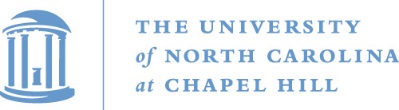 Baumgartner, POLI 203, Spring 2022
7
Strange thing about it…
The strange thing about it is that the Troy Davis experience is far from unique.

Look at that spreadsheet on the Florida Dept of Corrections website. Among the 99 individuals that state has executed, only about 1/3 had just a single death warrant. So the typical case is where there are multiple dates with death. Two people had 5 warrants and one person had 7.

Strangest thing: The State of Florida puts this on a public website.
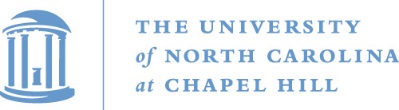 Baumgartner, POLI 203, Spring 2022
8